Beleggersadvies
Uw docent
B.BUSSCHAERT bestuurder Mexem be
Onze adviezen zijn geen aan/verkoop opdrachten voor persoonlijke vermogensbeheer
Maar louter informatie  berichten
Fondsen overzicht
Obligaties overzicht
Aandelen overzicht
Met de hulp van VECTOR VEST UNIVERSITY TRAINING
UITGEVER  MANON BUSSCHAERT PIERSLN 113 KNOKKE-HEIST
8/7/2024
Wij blijven de

 goedkoopste in belgië en

 toch

Één der veiligste en

 sterkste


Met beste platform
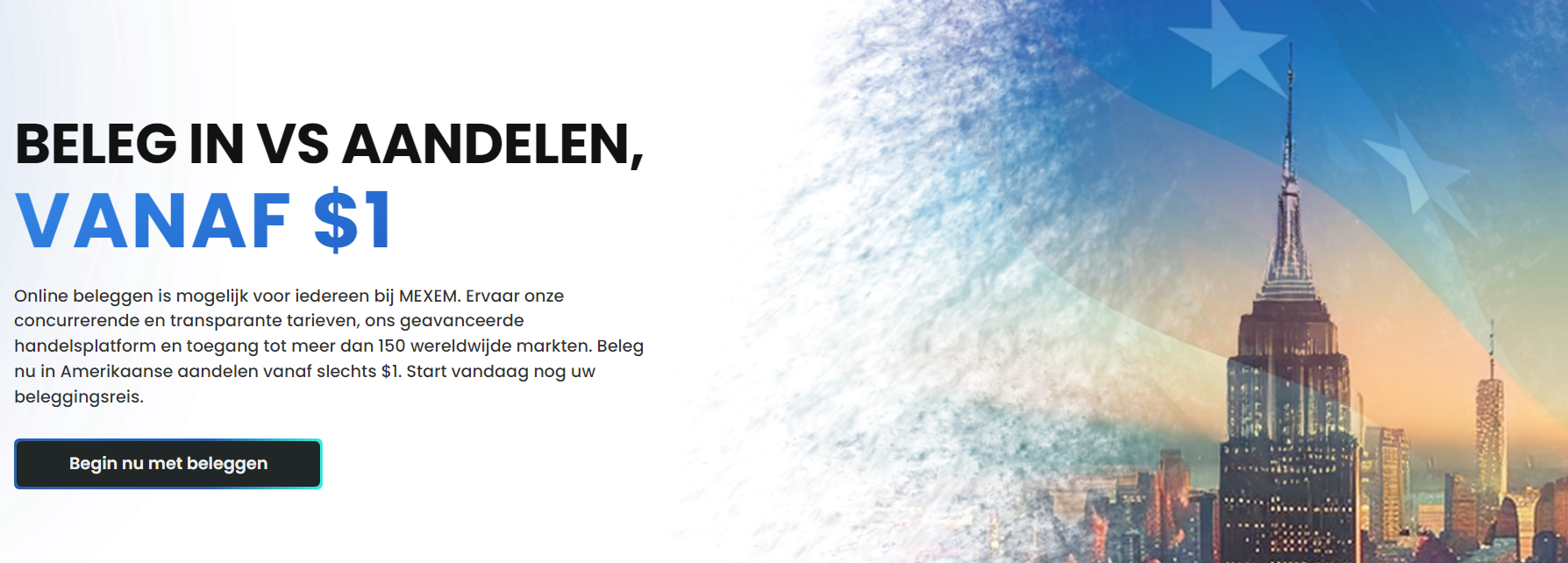 mexem be
Platform
Interactive brokers
2
8/7/2024
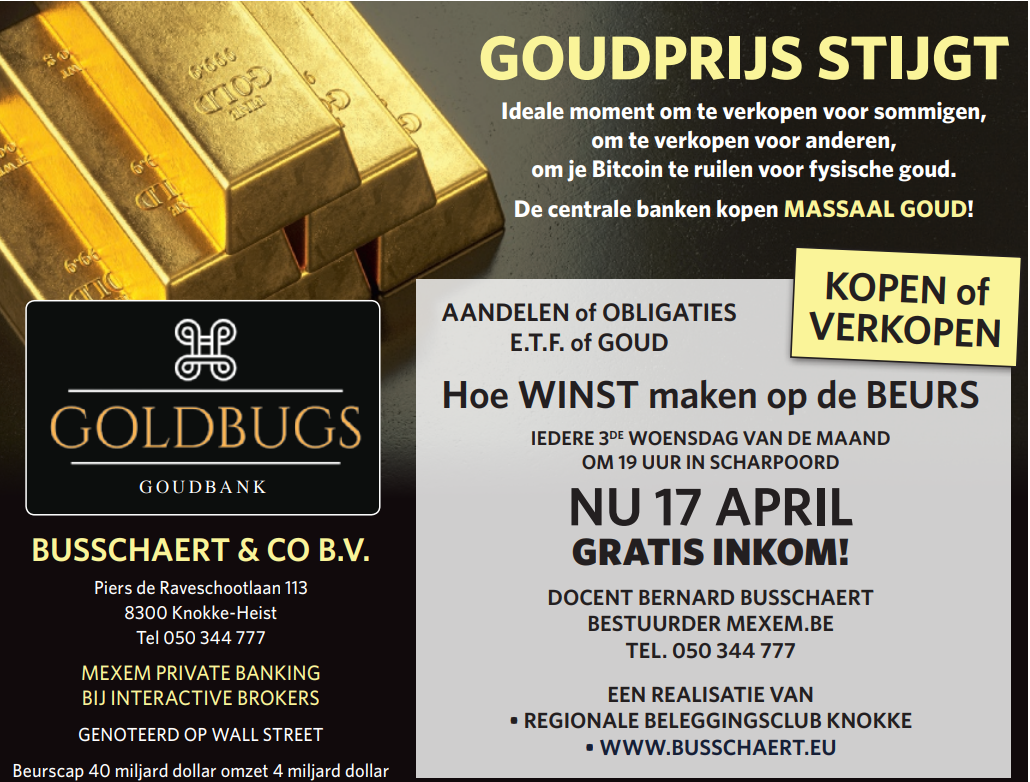 woensdagen 21 augustus en 18/09+ 16/10 +20/11+18 december 2024
8/7/2024
3
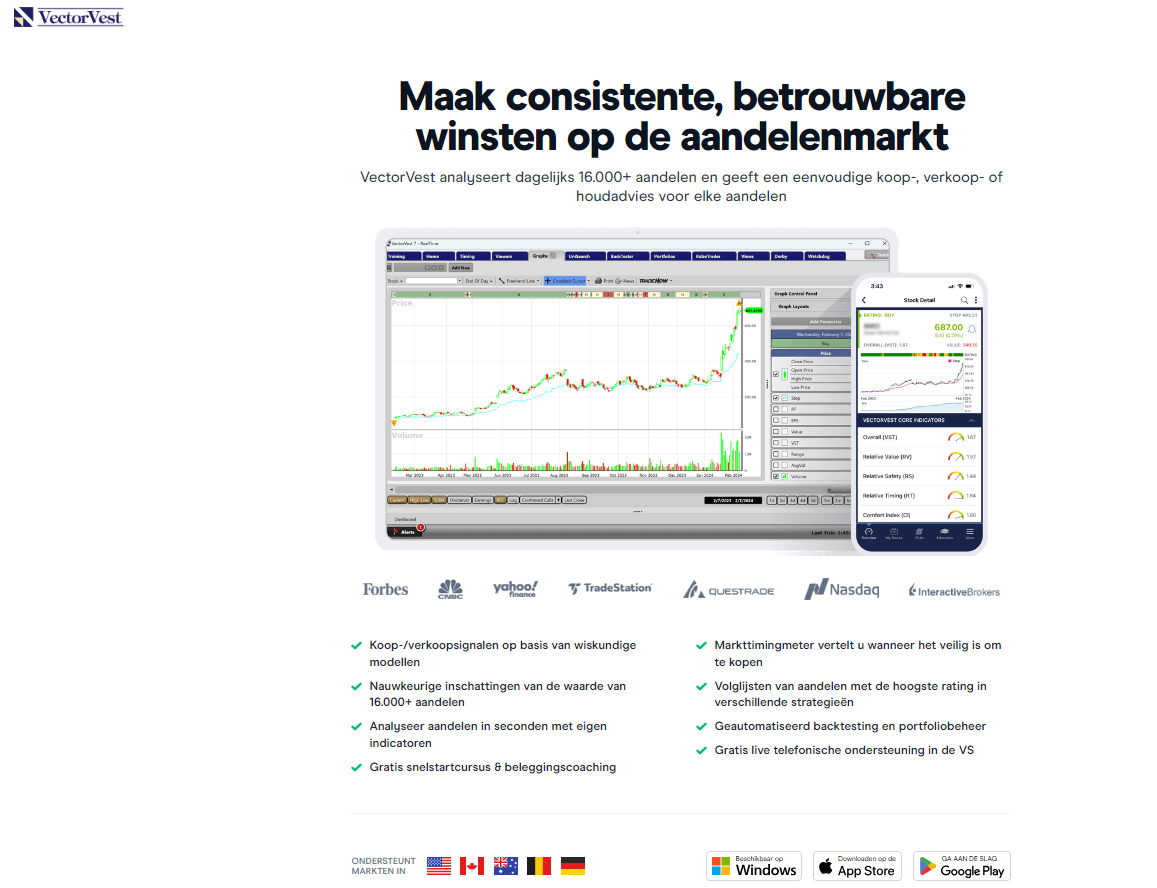 8/7/2024
4
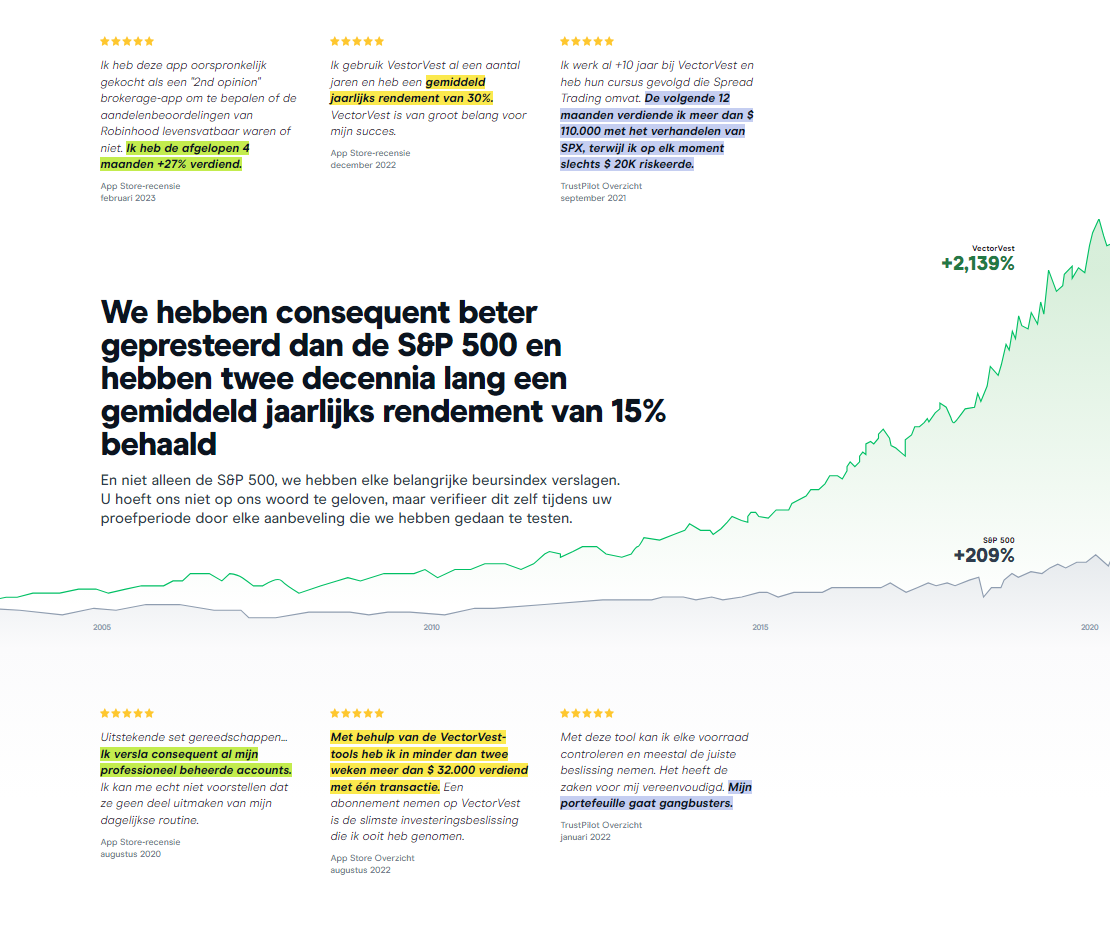 8/7/2024
5
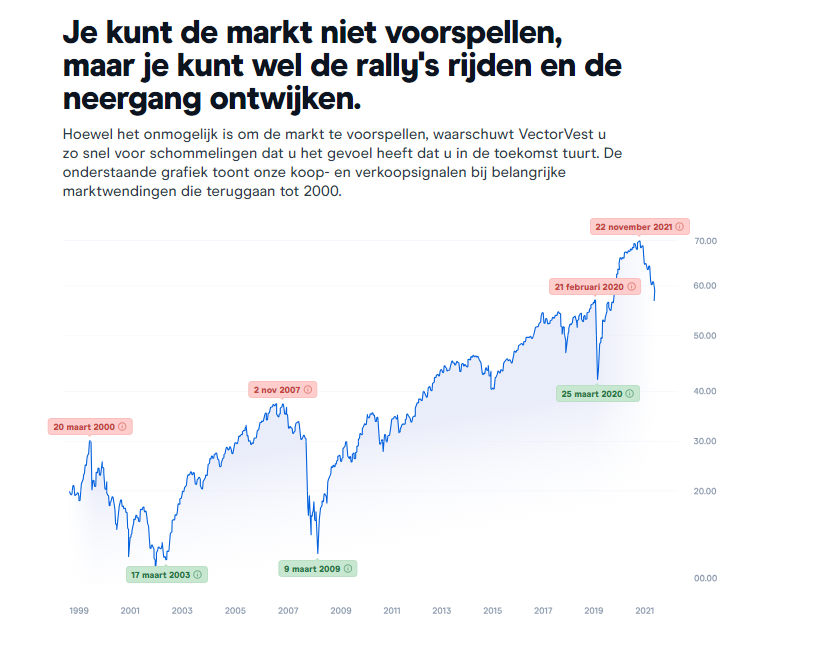 8/7/2024
6
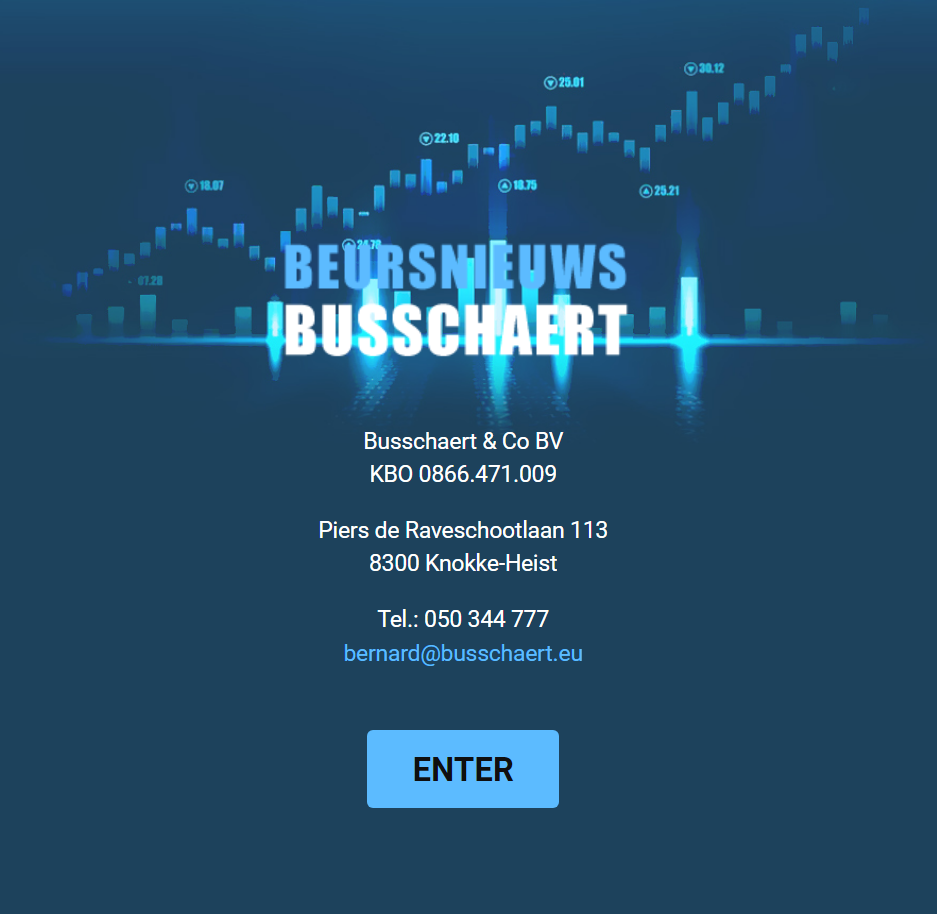 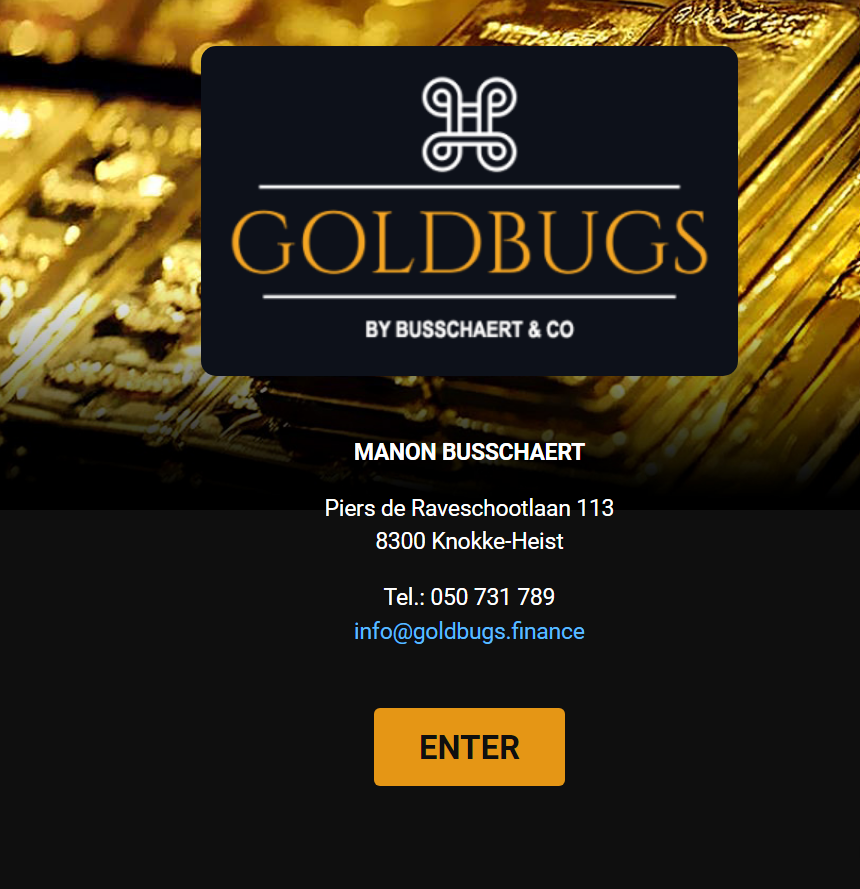 PRIVATE PORTFOLIO MASTERS
UW GOUDBANK
8/7/2024
7
Mexem be introduceert Beursplatform Interactive broker
Breng nu je hele effectenrekening
over na ons
De kosten die je bank je aanrekent
Heb je op één  deal herverdiend
Wij zijn de goedkoopste en toch één
Der aller veiligste op de wereld
8/7/2024
8
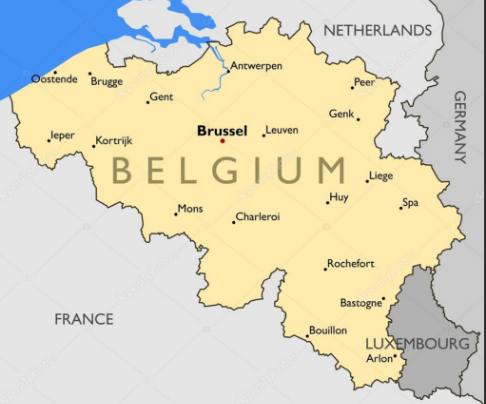 Mexem be
Wij zoeken advisors(zelfstandigen) in deze steden
Je moet een bachelor hebben of master in een financiele opleiding
Of nog beter gebeten voor beleggingen
Uw eigen advisor kantoor runnen onder toezicht van mexem be 
Inlichtigen op kantoor knokke
050344777   of 050150012
bernard@busschaert.eu
8/7/2024
9
op kantoor,,,,most easy iedere week openen nieuwe klanten rekeningen!!
8/7/2024
10
Technische en fundamentele analyse van onze economie ;financiële wereld en
aandelen beurzen
8/7/2024
11
5
20/02/16
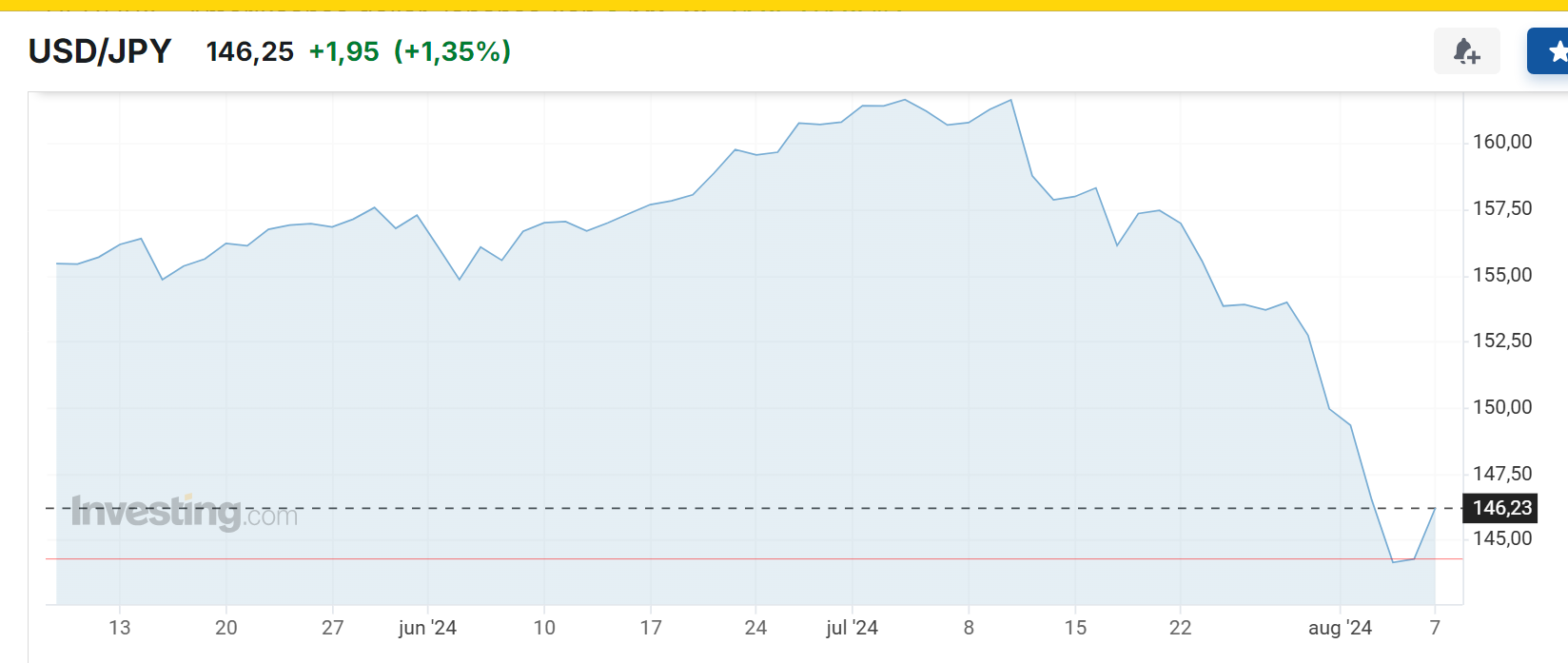 Dat is de oorzaak van de beurscrash de Japanse Yen die plots terug aan het stijgen was van  160yen voor één dollar naar 140yen  dus de beurs van Tokyo steeg voor buitenlanders plots met 12% door de munt
8/7/2024
12
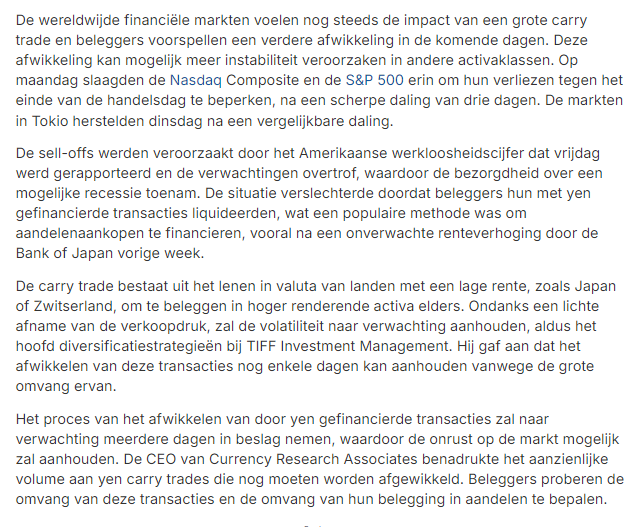 8/7/2024
13
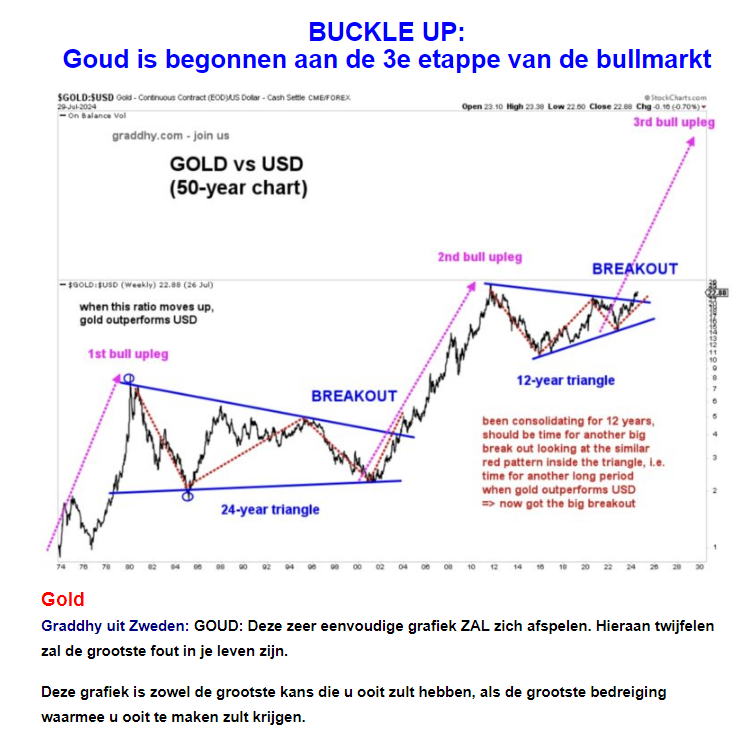 8/7/2024
14
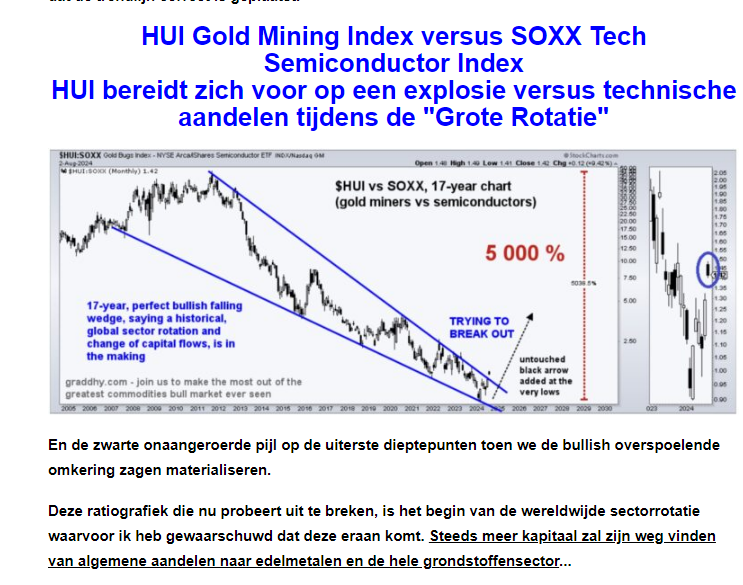 8/7/2024
15
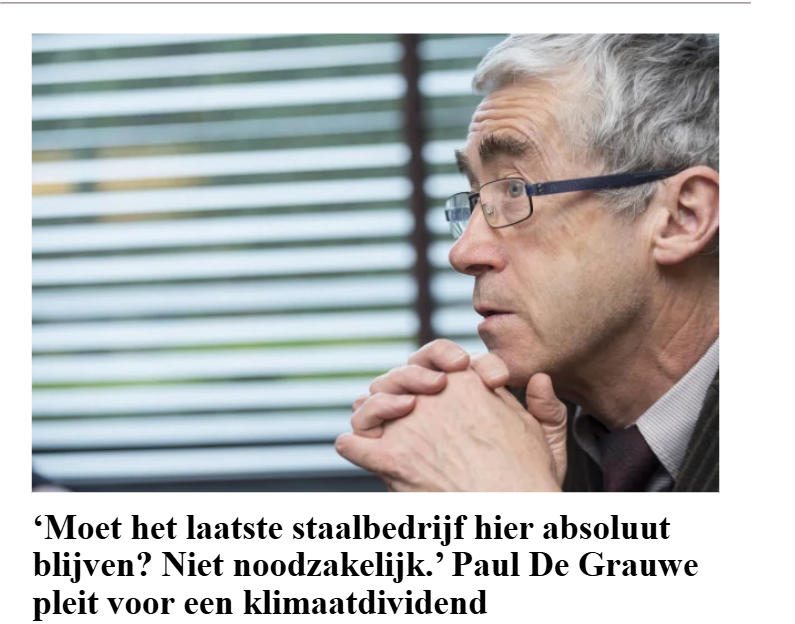 Zie hoe één der beste economisten zich nu vergist prof De Grauwe  pleit voor klimaatdividend bij ons maar dat zal een omgekeerd effect hebben want staalbedrijven zullen verhuizen waar ze minder strenge regels hebben en de wereld zal er nog slechter aan toe gaan en wij Europeanen ook ,,dus prof  kunnen zich ook zwaar vergissen  vooral als ze vroeger  liberal e gedachten hadden en nu plots  socialistiche  invloed hebben
16
8/7/2024
17
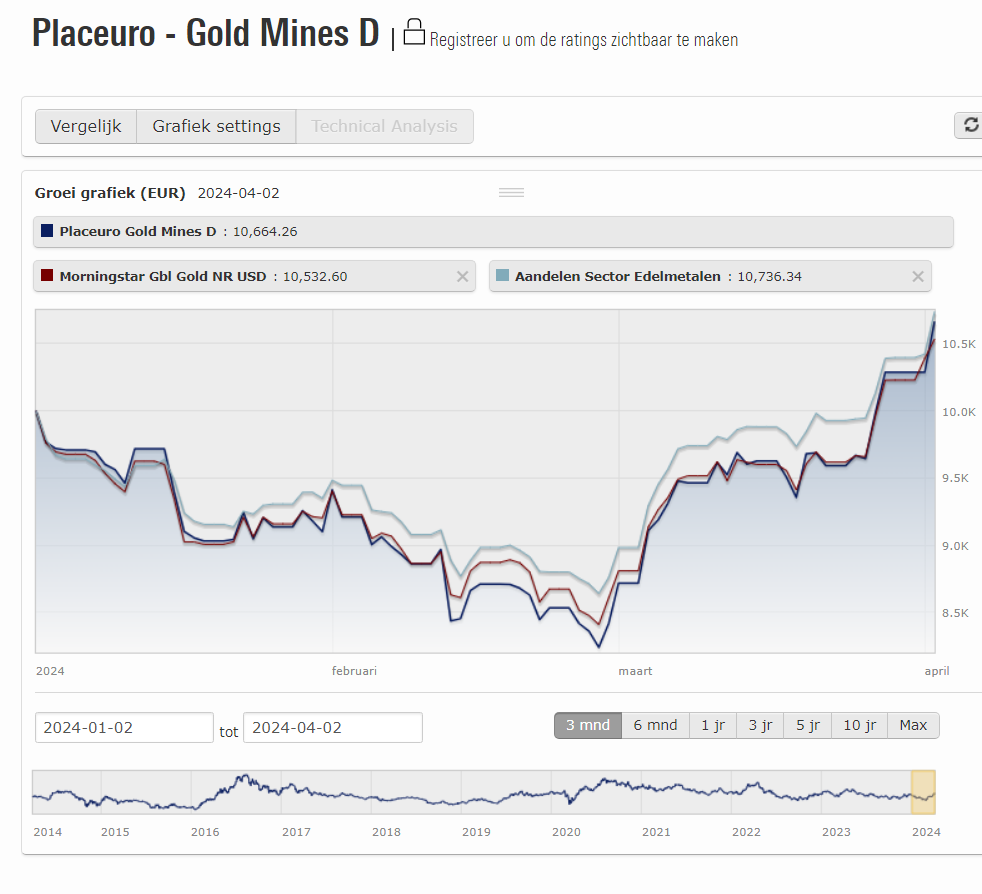 Mooi koopsignaal
8/7/2024
18
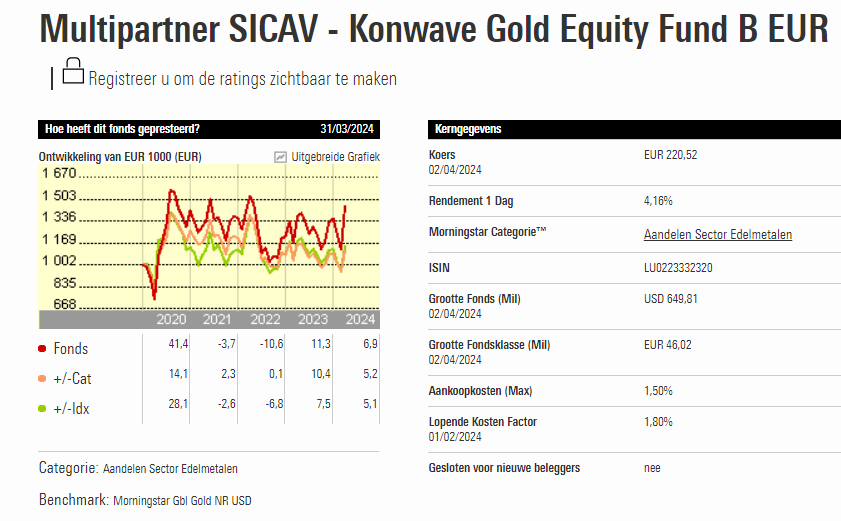 8/7/2024
19
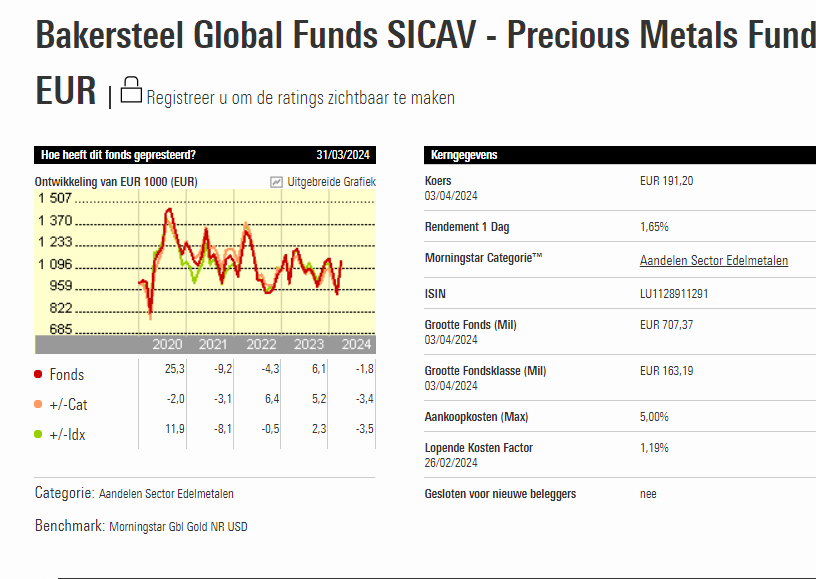 8/7/2024
20
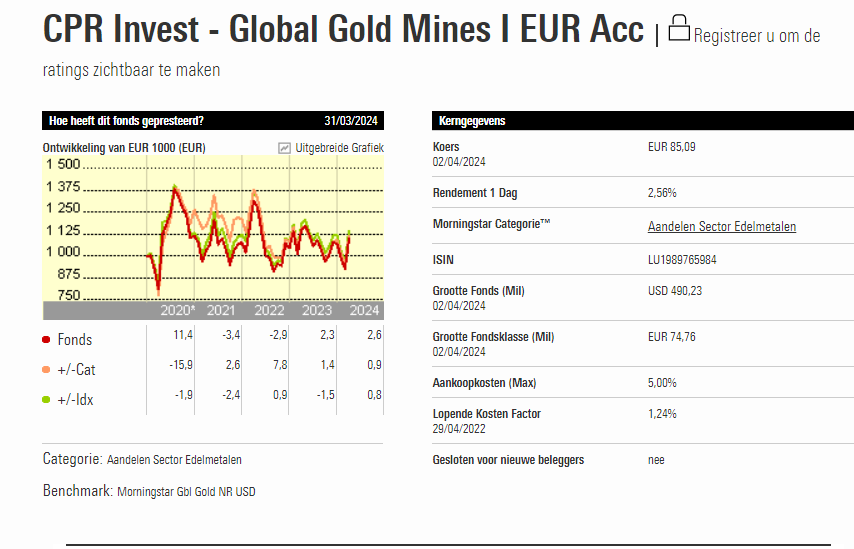 8/7/2024
21
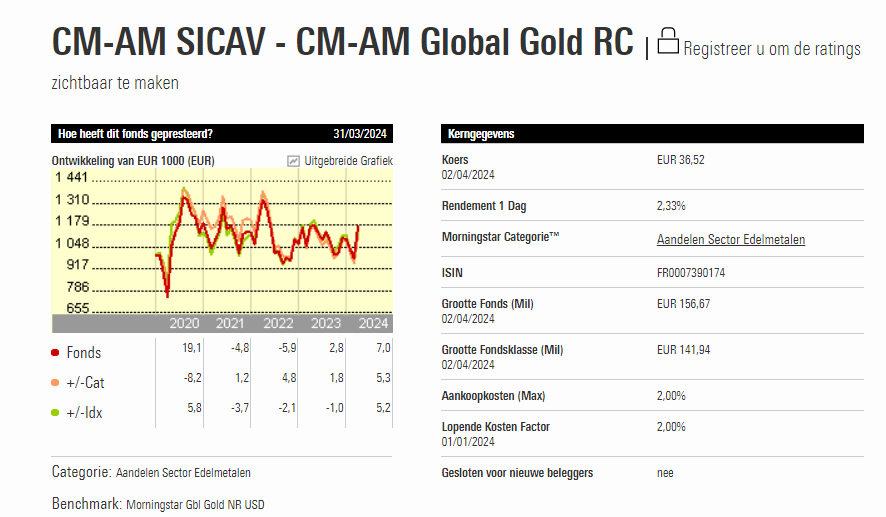 8/7/2024
22
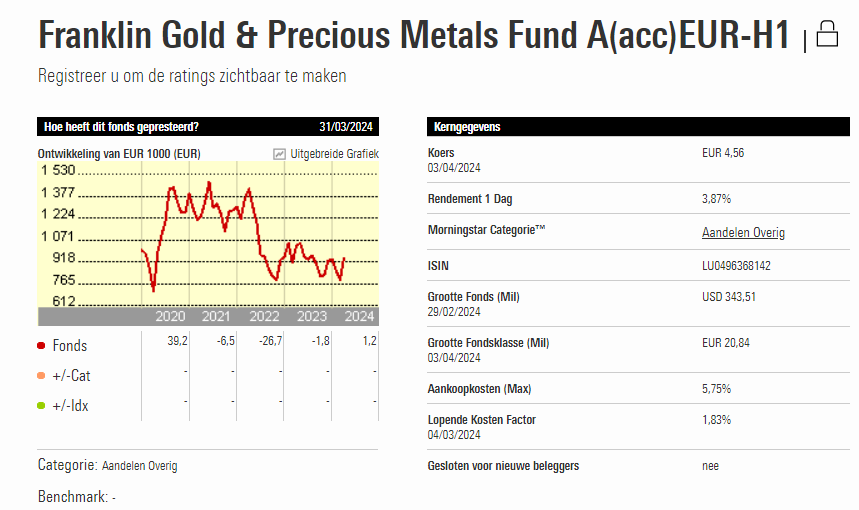 8/7/2024
23
Bedrijfsobligaties in €.
Selectie van emissie van euro-obligaties in verschillende munten
Courtasy by Goldwasser exchange ;luxembourg stock exchange
8/7/2024
24
18
20/02/16
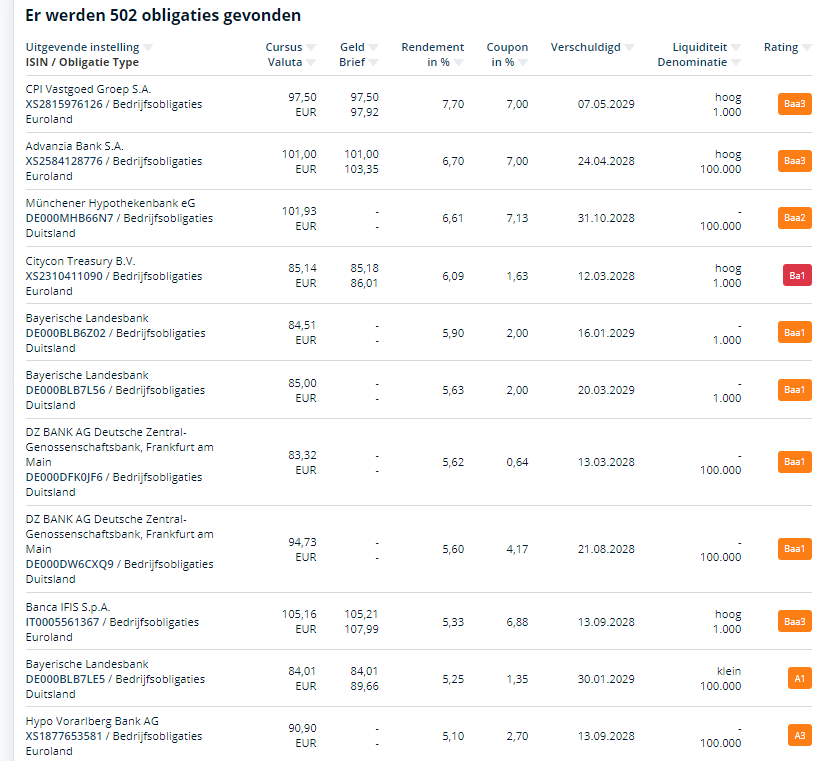 Alle informatie op kantoor
8/7/2024
25
Opgelet een koersdoel is een hypothetische cijfer dat wij naar voor
schuiven als streefdoel maar daarom niet altijd bereikt zal worden!!
Let op al uw aankopen en verkopen steeds te bespreken met je adviseur
8/7/2024
26
23
Beste etf/trackers in

 aankoop voor

snelle beleggers
Onze koop-verkoop
signalen
27
8/7/2024
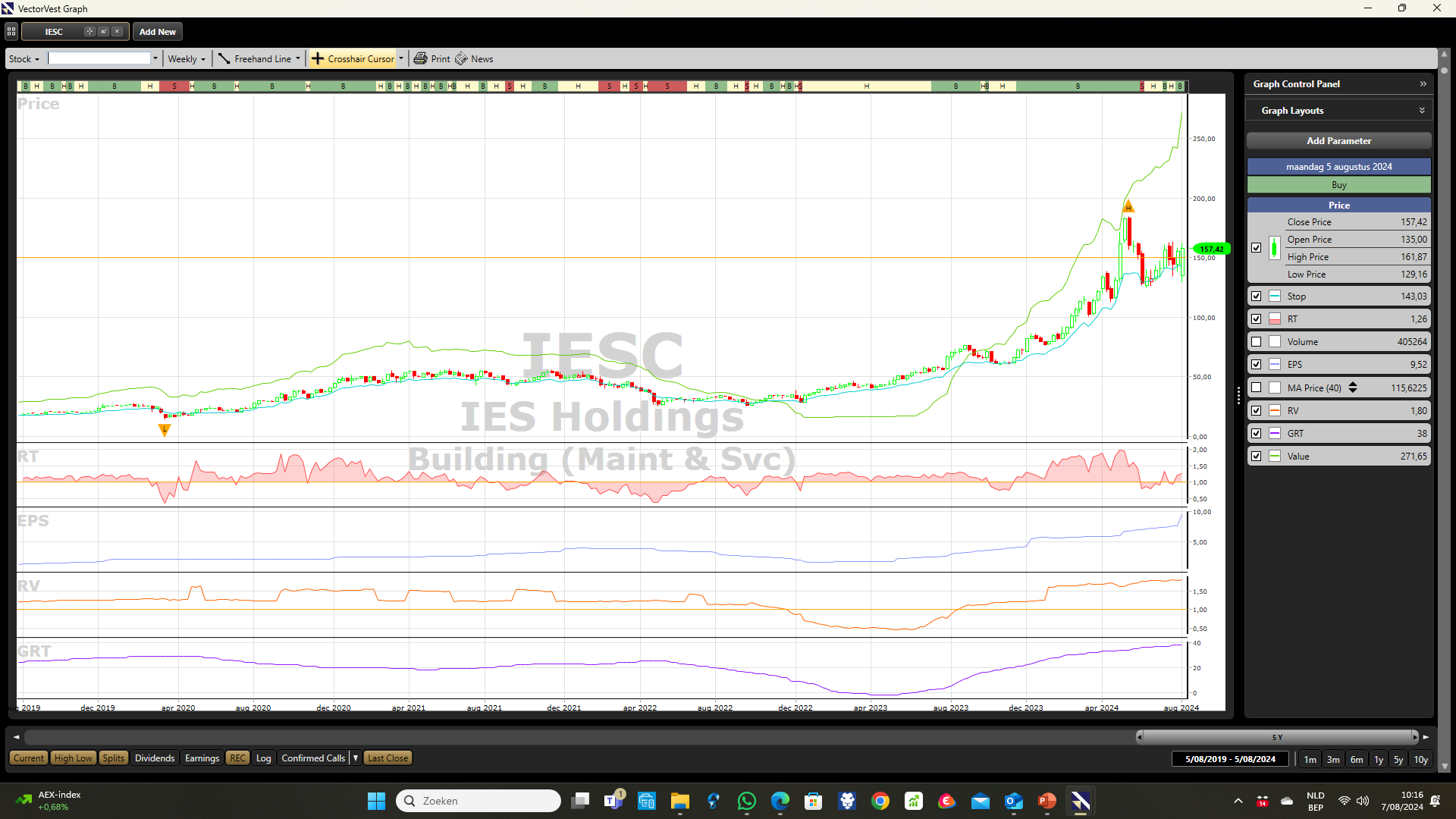 8/7/2024
28
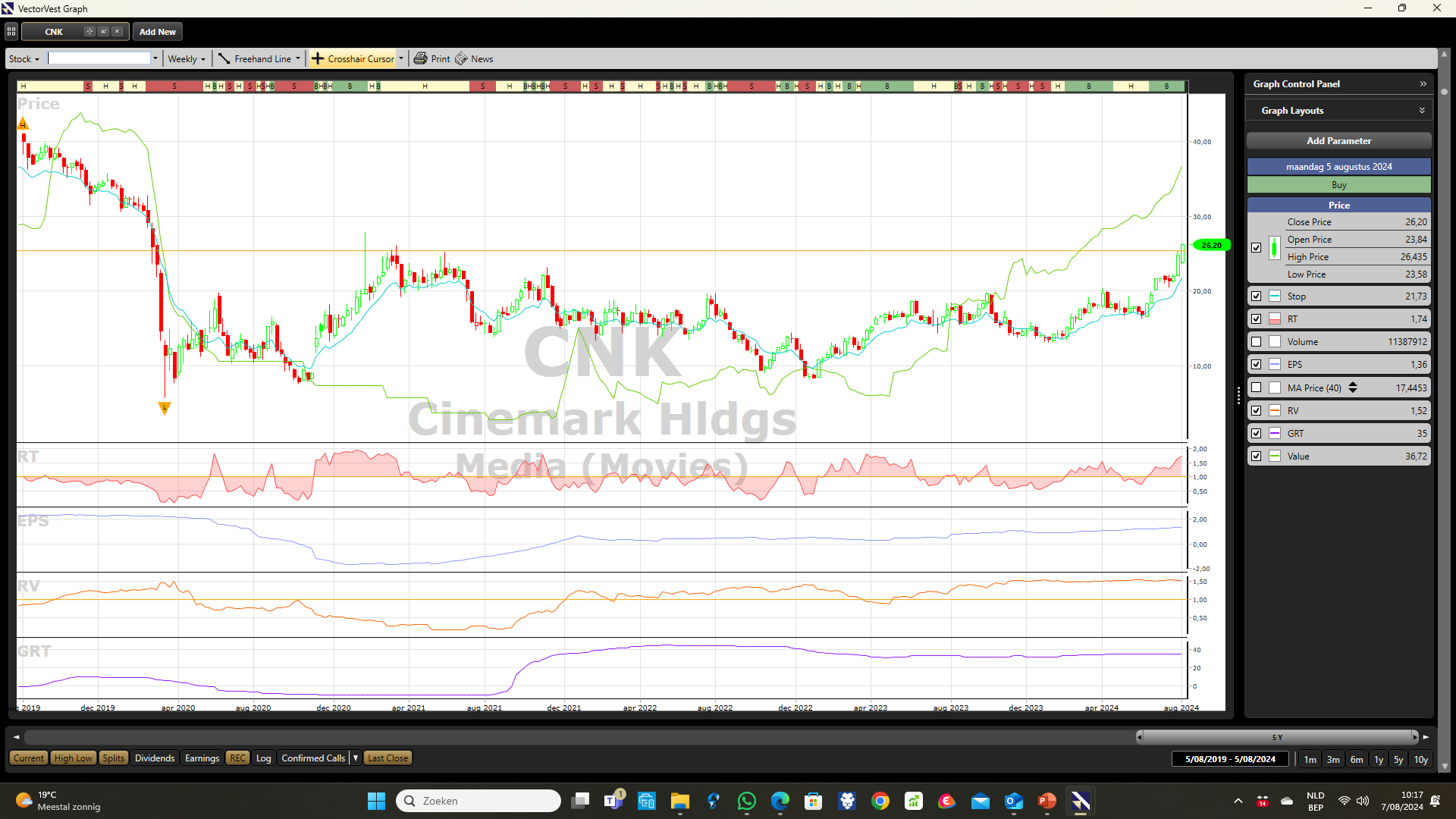 8/7/2024
29
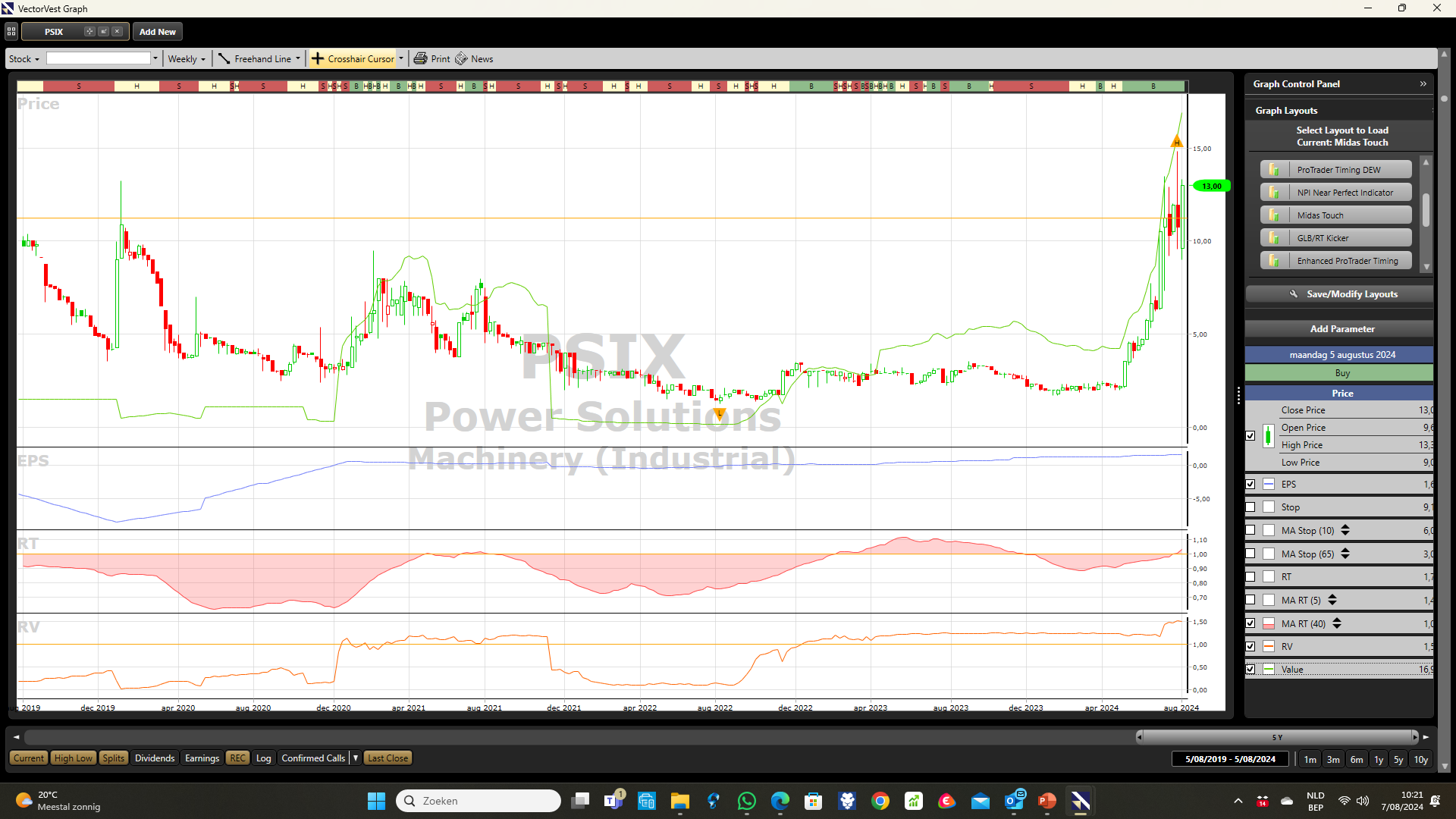 8/7/2024
30
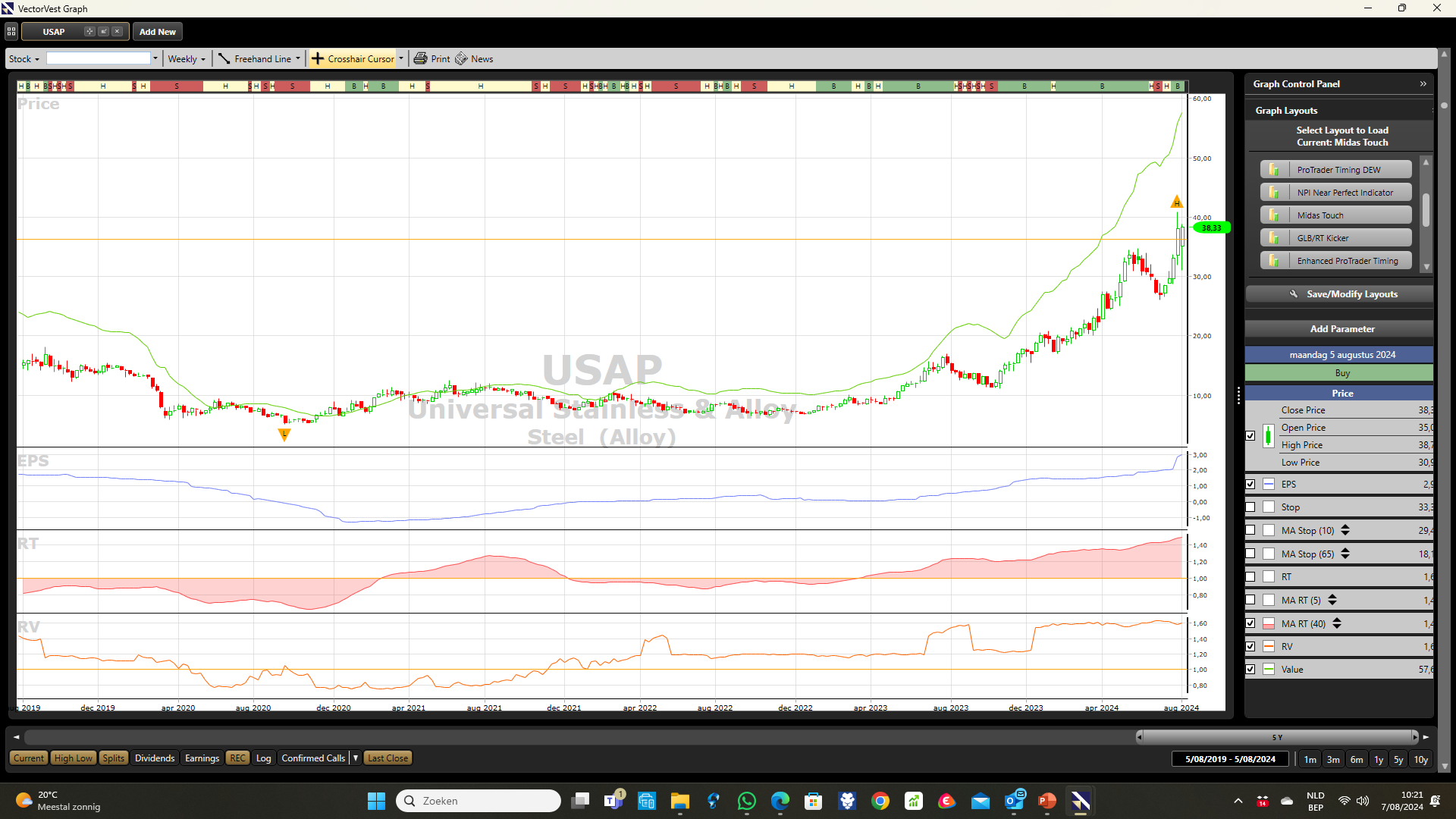 8/7/2024
31
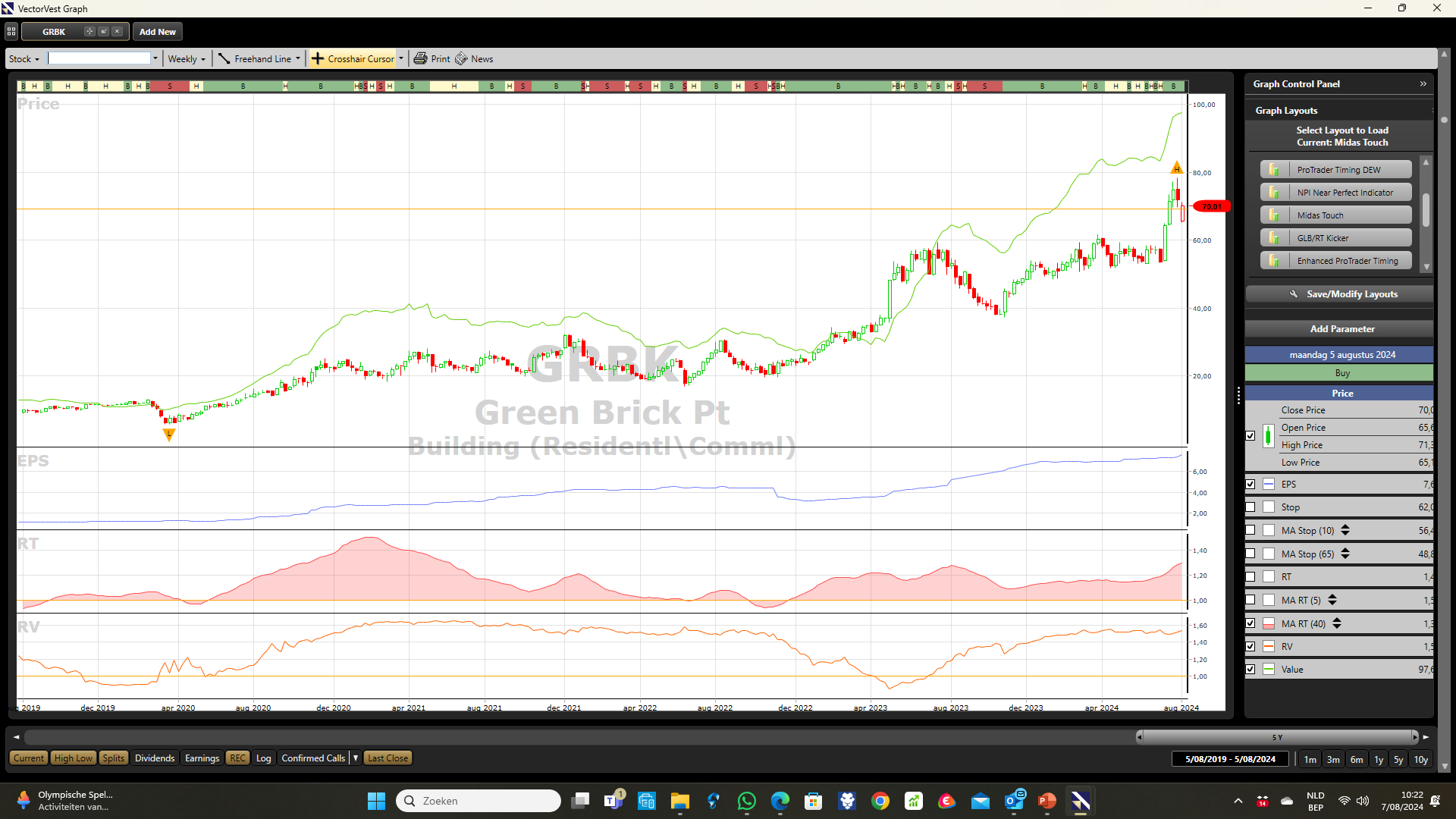 8/7/2024
32
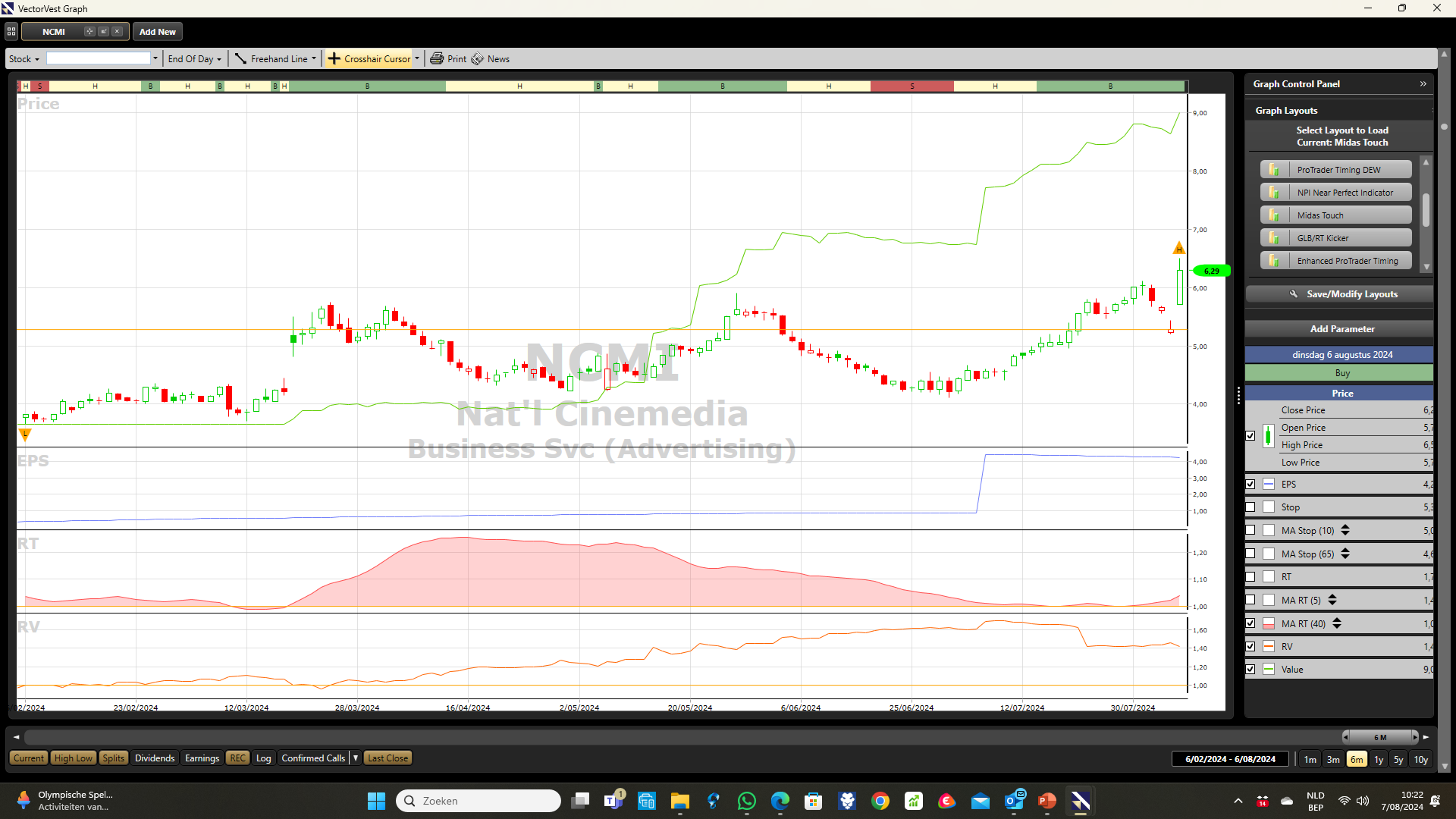 8/7/2024
33
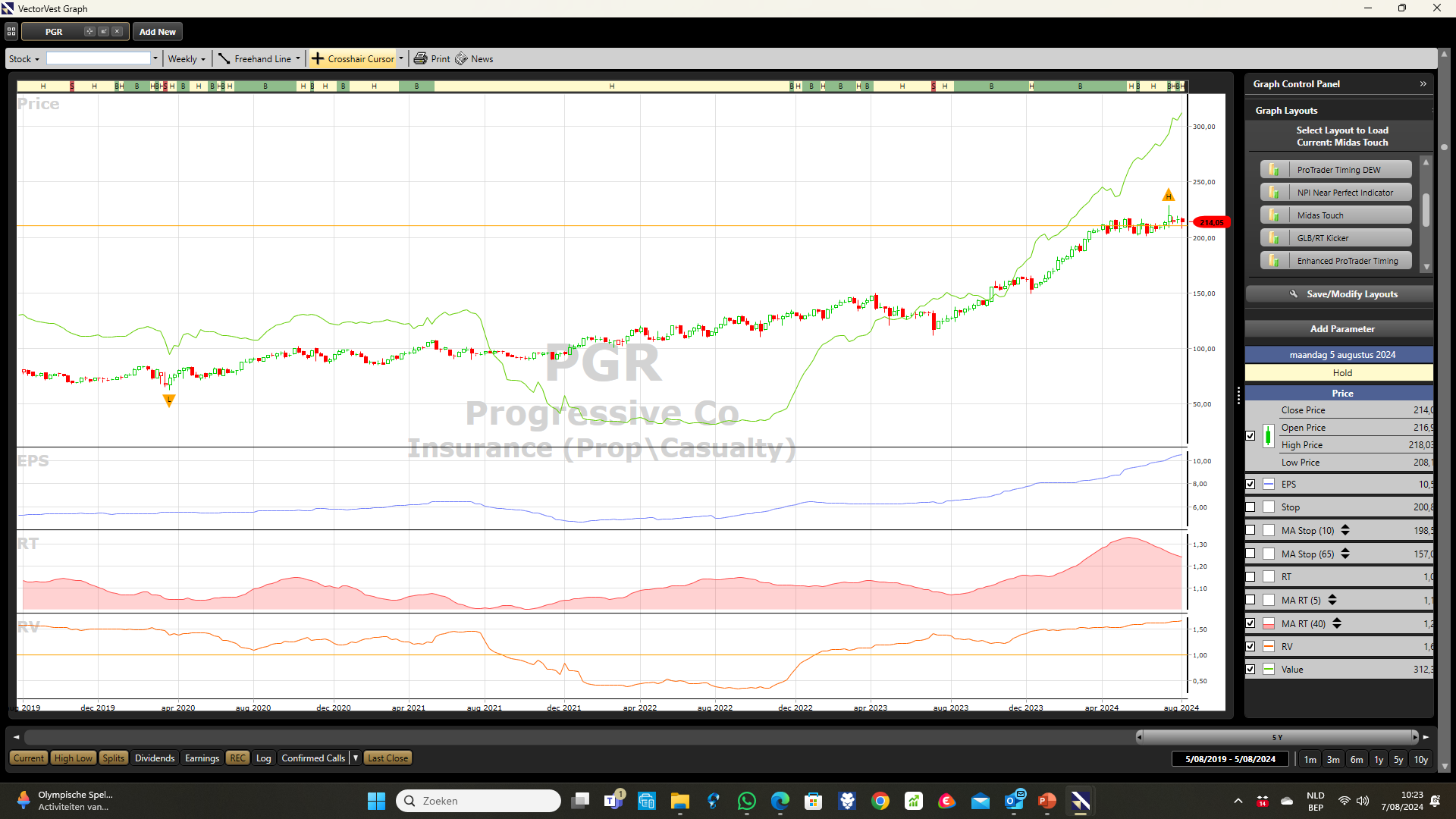 8/7/2024
34
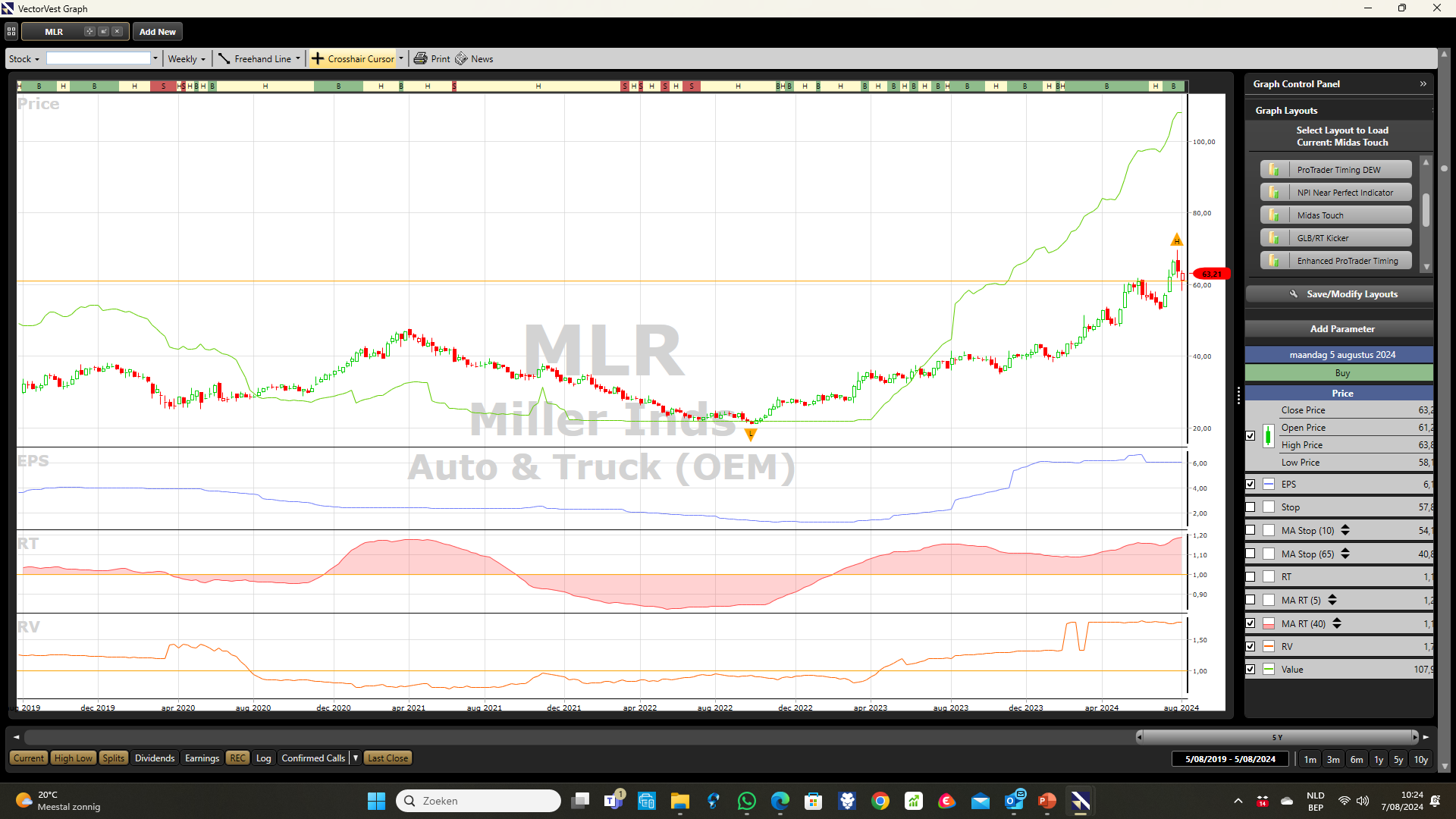 8/7/2024
35
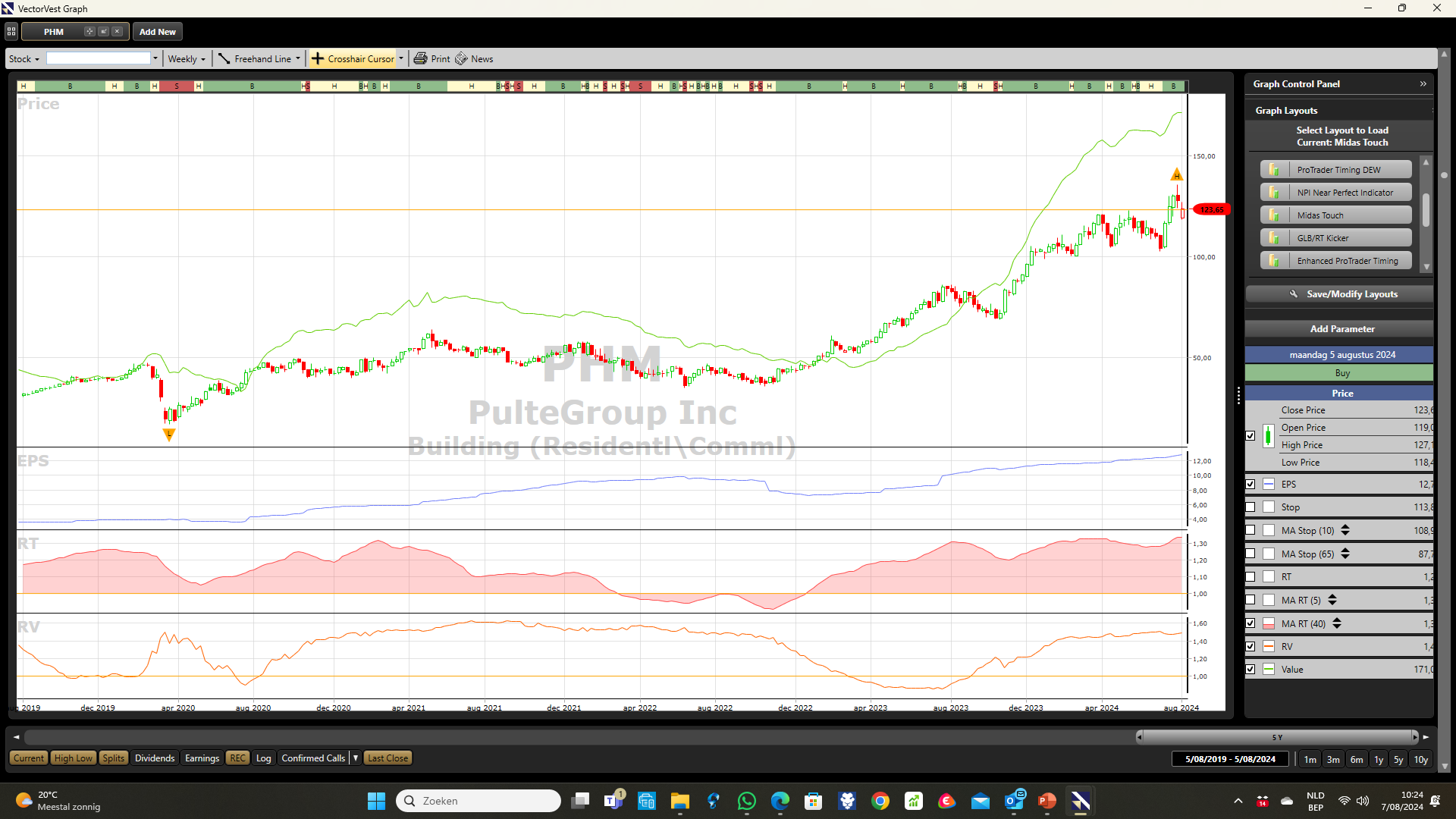 8/7/2024
36
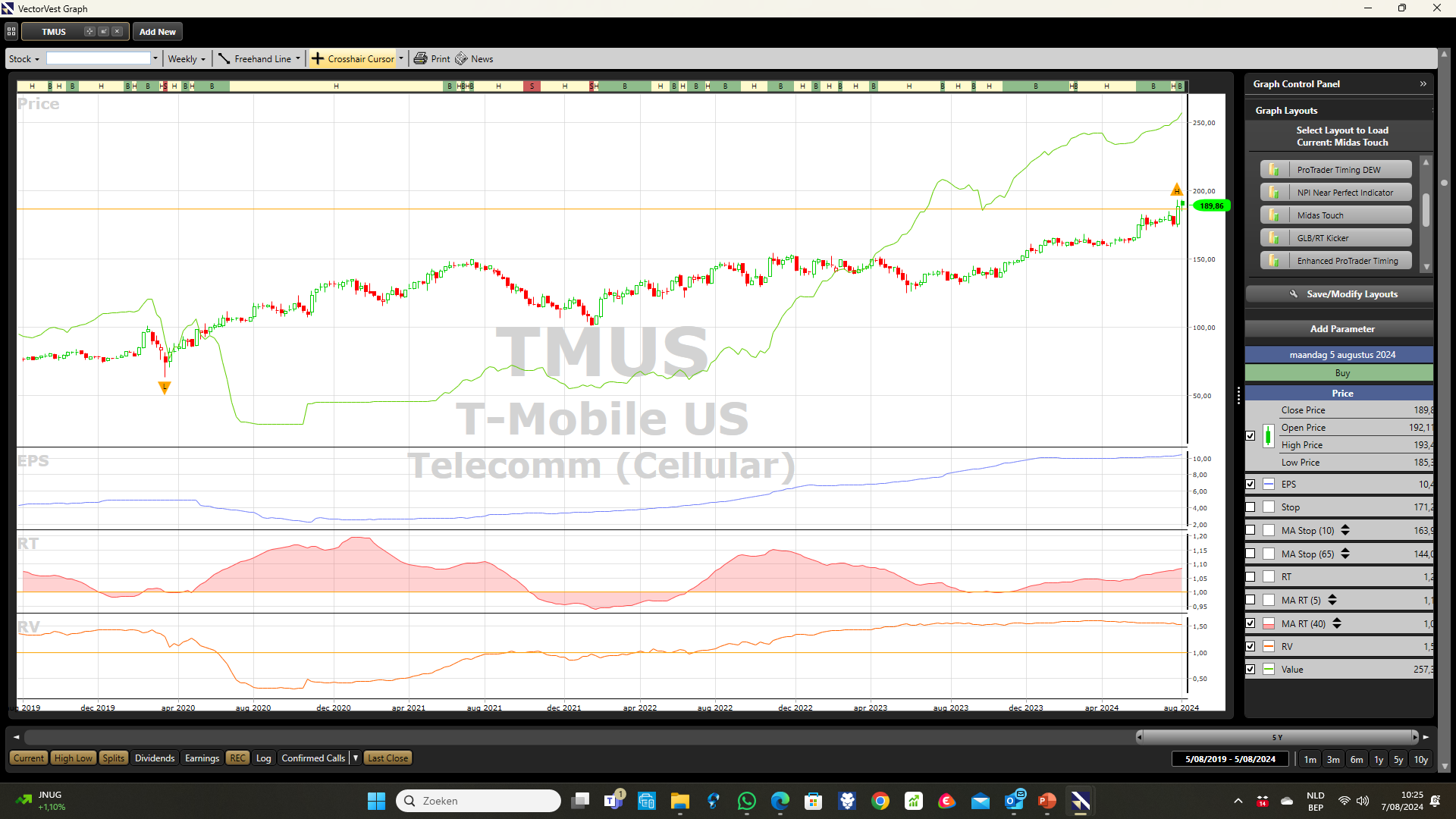 8/7/2024
37
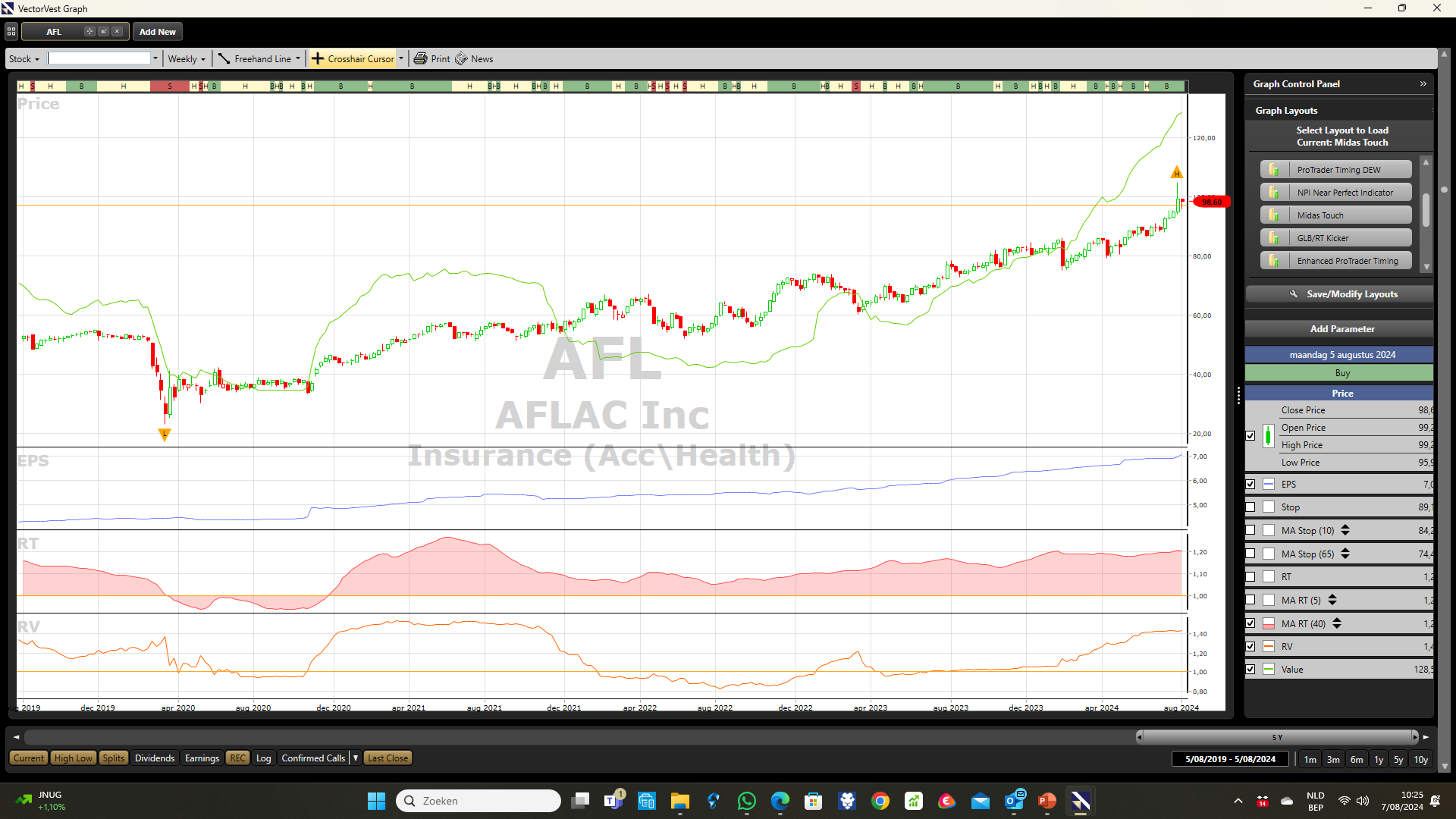 8/7/2024
38
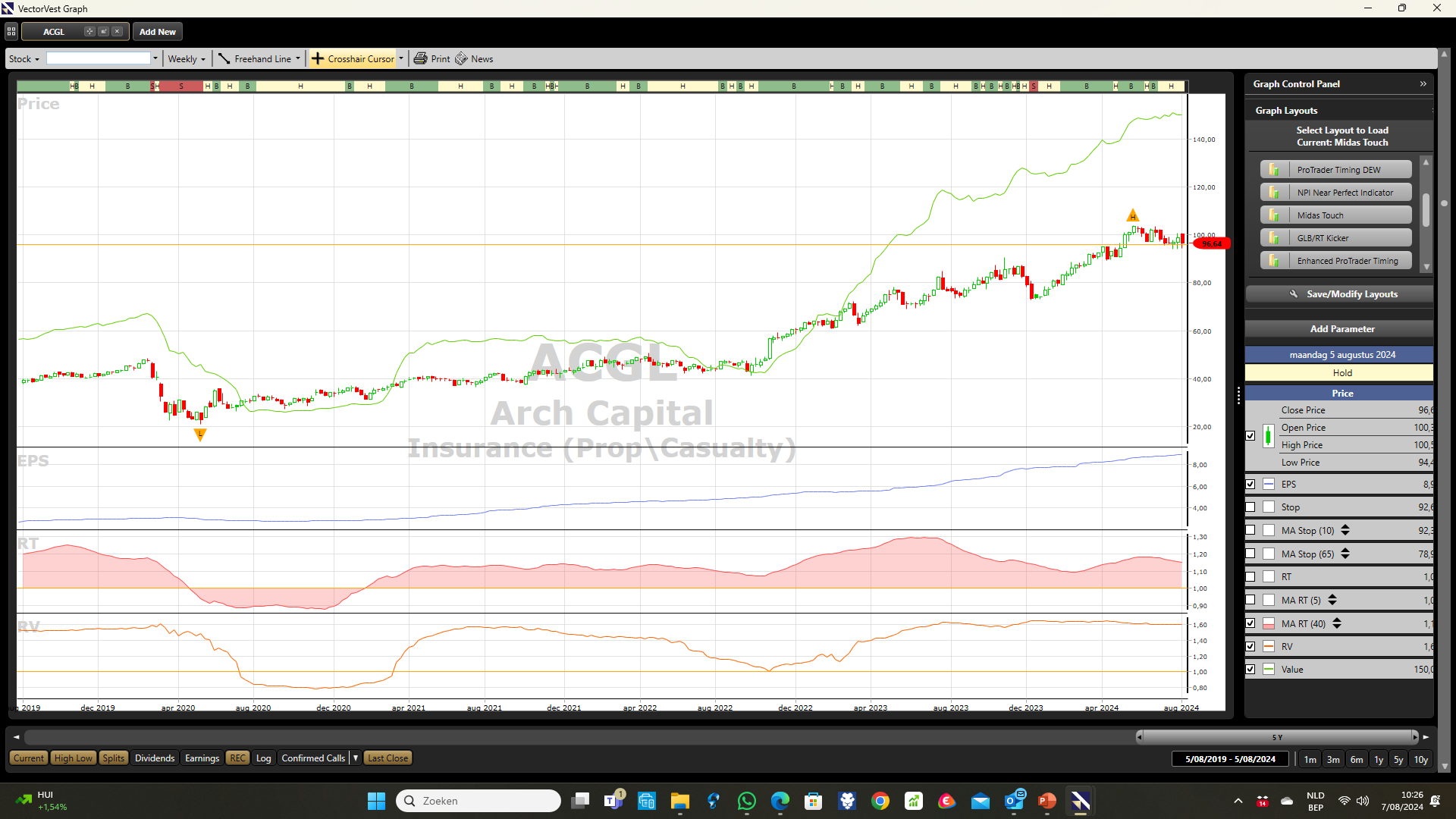 8/7/2024
39
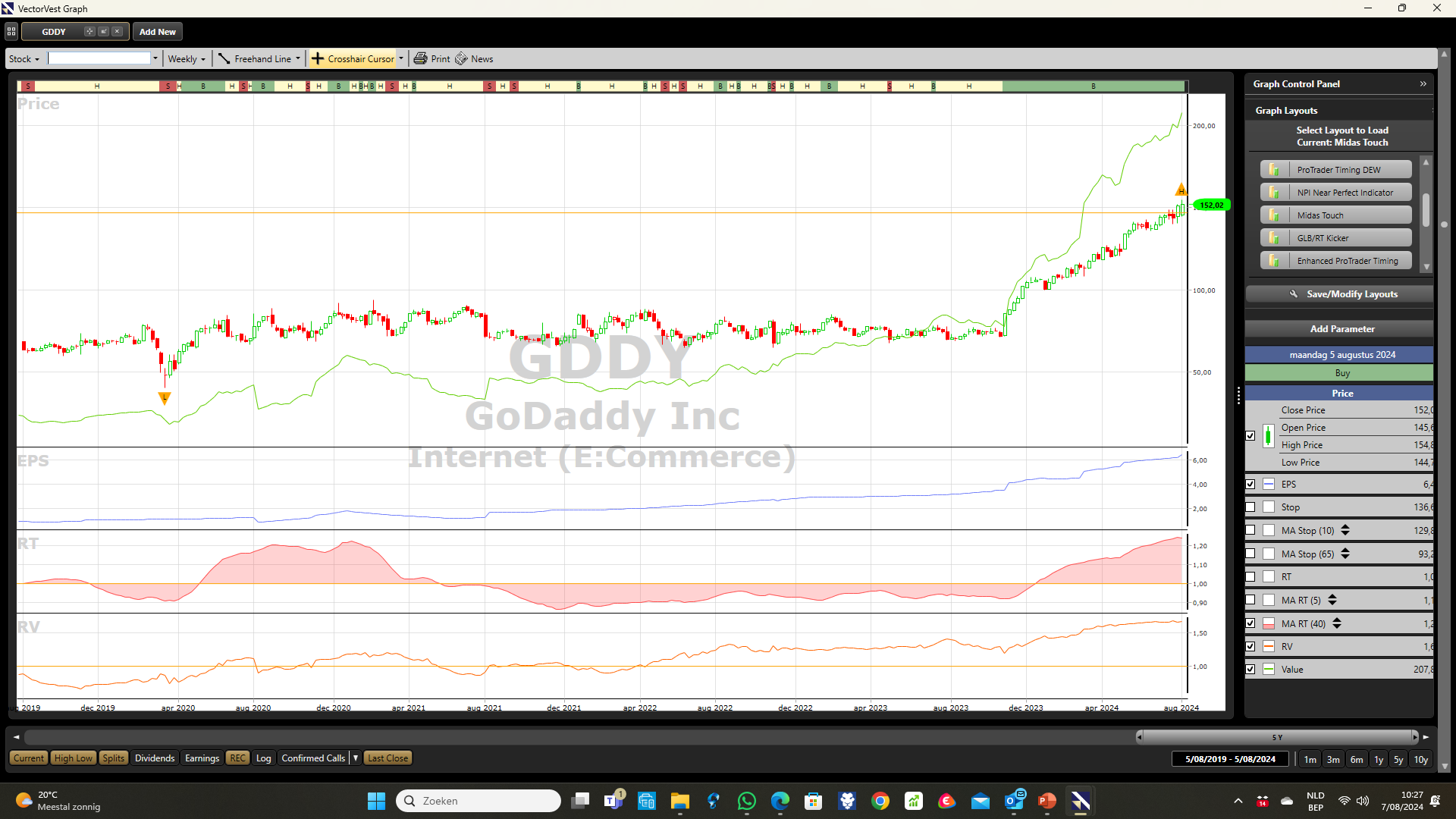 8/7/2024
40
1 kg goud in 2000  10000€
Nu 70000€
8/7/2024
41
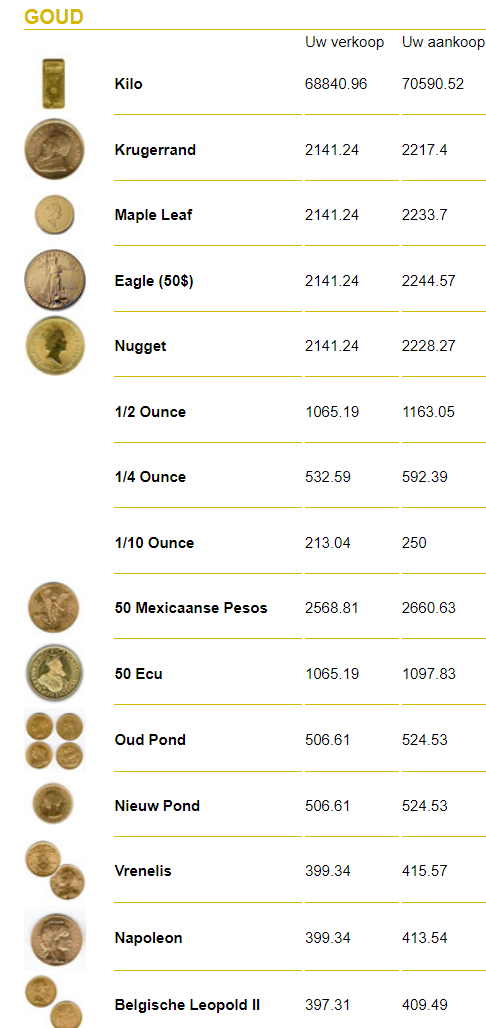 Aan en verkoop goud
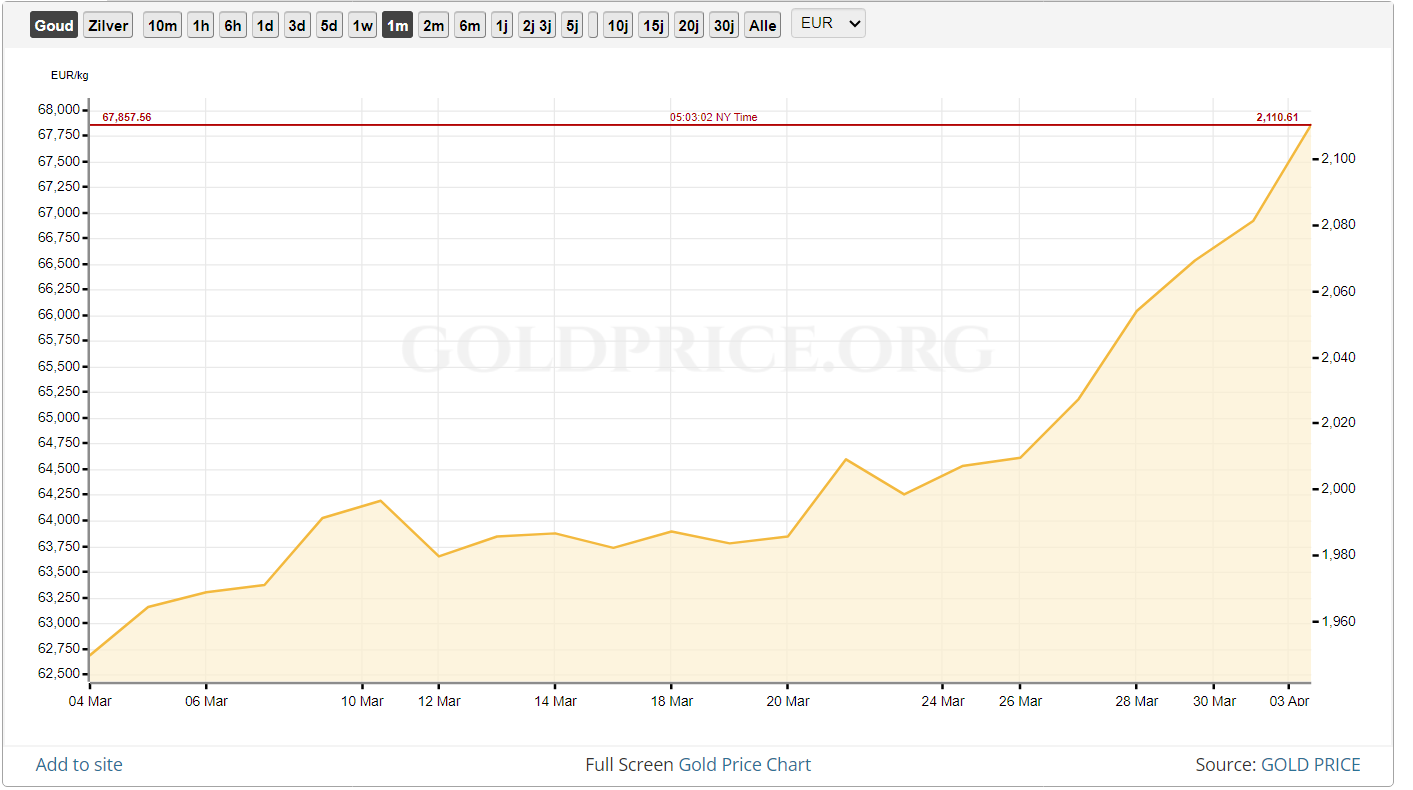 8/7/2024
42
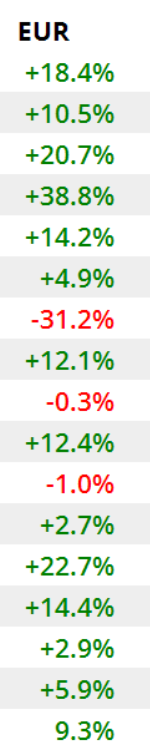 HOE KAN MEN ZICH BESCHERMEN TEGEN DEFLATIE OF KOOPKRACHTCRASH ??
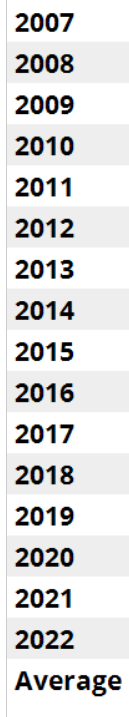 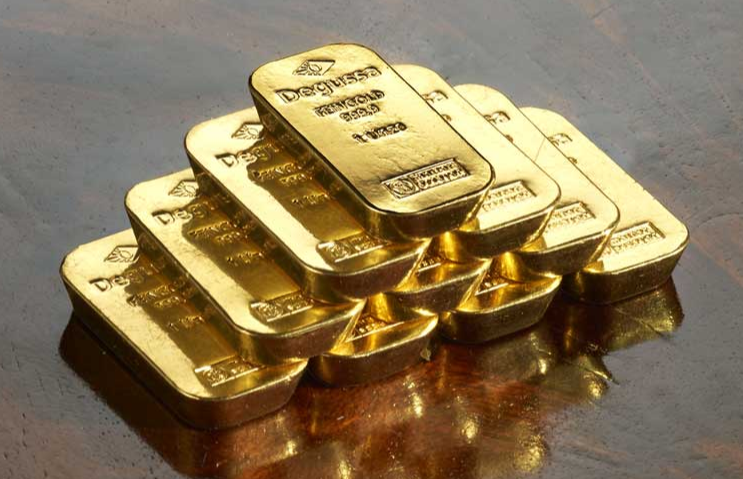 8/7/2024
43
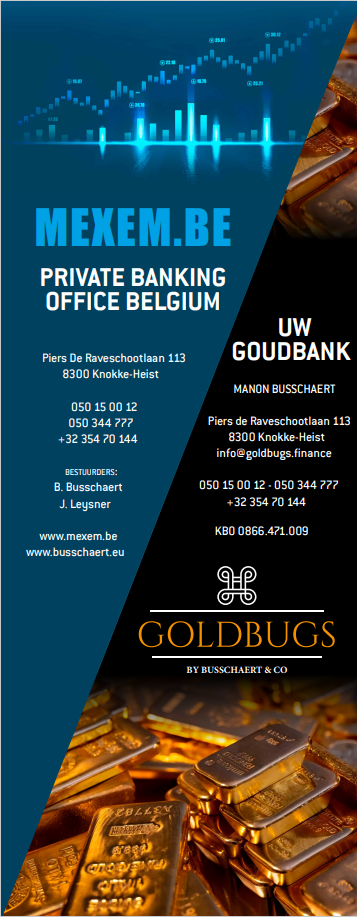 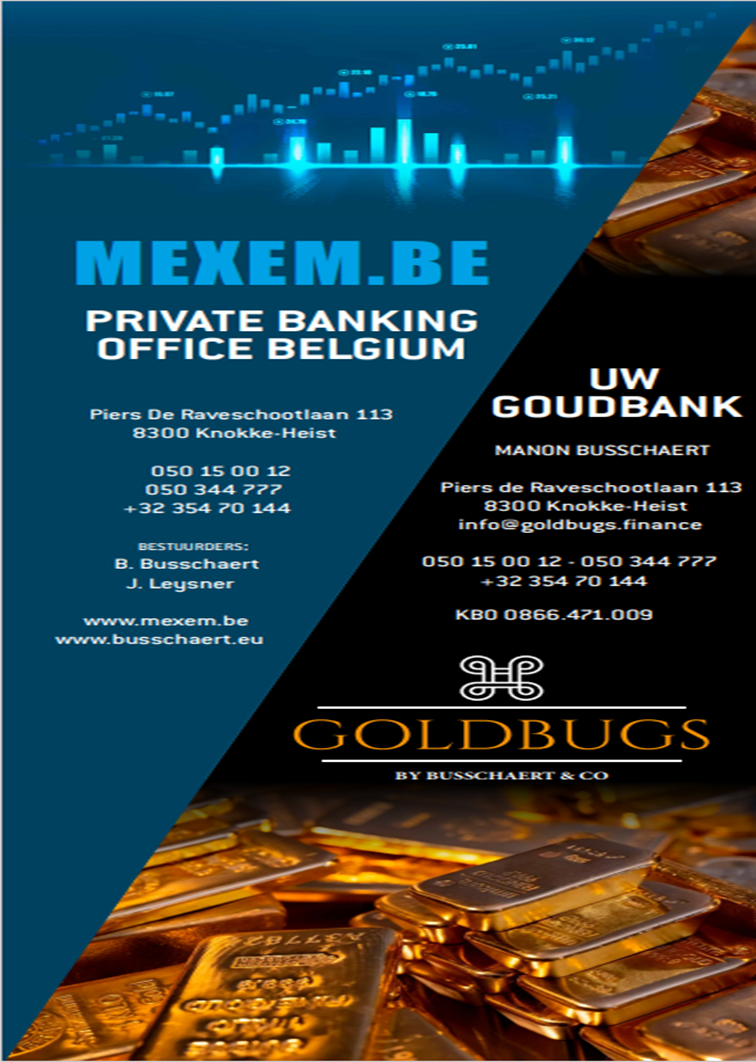 8/7/2024
44